BESLENME DOSTU OKULLAR PROGRAMI
Amacı: Ülke genelinde okullardaki öğrencilerin sağlıklı beslenme ve hareketli yaşam konularında teşvik edilmesi ve bu konuda yapılan iyi uygulamaların desteklenmesi ile okul sağlığının geliştirilmesidir.

Kapsamı: Program Milli Eğitim Bakanlığı’na bağlı okul öncesi, ilk ve ortaöğretim okullarını kapsamaktadır (kreşleri kapsamamaktadır).
GENEL KURALLAR
Okul, Beslenme Dostu Okullar Programı’na başvuruda bulunmadan önce bir “Başvuru Dosyası” hazırlamalıdır. 
Dosya hazırlığını tamamlayan okul başvuruda bulunabilir.
Başvuru dosyası hazırlamayan veya dosya içeriği tam olmayan okulun başvurusu kabul edilmez.
BAŞVURU DOSYASI
1. Okul bünyesinde oluşturulan “Beslenme ve Hareketli Yaşam Ekibi” üye listesi,
Beslenme ve Hareketli Yaşam Ekibi;
Müdür veya görevlendirilen Müdür Yardımcısı, 
öğretmenler (varsa branş öğretmenleri),
öğrenci temsilcileri, 
veliler, 
okul çalışanı (memur, hizmetli gibi), 
yemekhane çalışanı (varsa) ve kantin çalışanından (varsa) oluşmalıdır.
Gerekli görülmesi halinde toplantılara; kamu kurumlarından (belediye, muhtarlık, İlçe Tarım Müdürlüğü, İlçe Sağlık Müdürlüğü vb.) ve/veya sivil toplum kuruluşlarından bir temsilci davet edilebilir.
BAŞVURU DOSYASI
Okul bünyesinde oluşturulan “Beslenme ve Hareketli Yaşam Ekibi” üye listesi,
Ekipçe hazırlanan ve değerlendirme formundaki 4 başlığı da içeren “Beslenme Dostu Okul Planı”
BESLENME DOSTU OKUL PLANI
Beslenme Dostu Okullar, 22-23 Aralık 2015
7
Örnek Beslenme Dostu Okul Planı Formu
Beslenme Dostu Okullar, 22-23 Aralık 2015
8
Örnek Beslenme Dostu Okul Planı Formu
Beslenme Dostu Okullar, 22-23 Aralık 2015
9
BAŞVURU DOSYASI
Okul bünyesinde oluşturulan “Beslenme ve Hareketli Yaşam Ekibi” üye listesi,
Ekipçe hazırlanan ve değerlendirme formundaki 4 başlığı da içeren “Beslenme Dostu Okul Planı”,
Plan kapsamında gerçekleştirilen etkinliklere ait belgeler (fotoğraf, kayıt/katılım listeleri, afiş, broşür vb.) yer almalıdır.
Plan kapsamında gerçekleştirilen etkinliklere ait belgeler
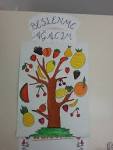 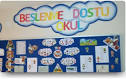 GENEL KURALLAR
Okul birden fazla öğretim programına sahipse her program için ayrı ayrı başvuruda bulunmalıdır. 
İlkokul ve ortaokul olarak eğitim veren bir okul ilkokul için ayrı, ortaokul için ayrı başvuruda bulunacak şekilde dosya hazırlıkları yapmalıdır. 
Değerlendirme ekibince doldurulacak formlar da her eğitim-öğretim programı için ayrı ayrı doldurulacaktır
GENEL KURALLAR
Okulun Beslenme Dostu Okullar Programı’na başvurabilmesi için “Beyaz Bayrak Sertifikası” sahibi olması gerekmektedir. 
Sertifika güncel (süresi dolmamış) olmalıdır.
BESLENME DOSTU OKUL PROGRAMI İŞ AKIŞI
Program İl Millî Eğitim Müdürlüğü aracılığı ile okullara Beslenme Dostu Okullar Programı Uygulama Kılavuzu ve kılavuzun ekleri 
EK-1: Beslenme Dostu Okul Başvuru Formu, 
EK-2: Beslenme Dostu Okul Değerlendirme Formu, 
EK-3: Okul Bilgi Formu, 
EK-4: Beslenme Dostu Okul Planı Formu
ile birlikte duyurulur.
BESLENME DOSTU OKUL PROGRAMI İŞ AKIŞI
Başvuru;
EK-1: Beslenme Dostu Okul Başvuru Formu doldurularak ve hazırlanmış olan Başvuru Dosyası ile 
İl Millî Eğitim Müdürlüğü aracılığıyla 
Halk Sağlığı Müdürlüğü Bulaşıcı Olmayan Hastalıklar, Programlar/Kanser Şube Müdürlüğü’ne yapılır.
BESLENME DOSTU OKUL PROGRAMI İŞ AKIŞI
Başvuru yapan okulun Başvuru Dosyası başvuru aşamasında İl Millî Eğitim Müdürlüğü’nce incelenir. 
İl Millî Eğitim Müdürlüğü’nce yapılan incelemede temel koşulların varlığı kontrol edilir. 
Temel koşullar: Başvuru Dosyasının varlığı ve dosya içeriğinin tam olmasıdır. 
Dosya içeriği tam değil ise okula yazılı geri bildirim yapılır ve başvuru kabul edilmez. Okul, eksiklerini tamamlaması halinde tekrar başvuruda bulunabilir.
BESLENME DOSTU OKUL PROGRAMI İŞ AKIŞI
Dosya içeriği tam ise, başvurusu ile birlikte okulun dosyası incelenmek üzere İl Millî Eğitim Müdürlüğü aracılığı ile Halk Sağlığı Müdürlüğü Bulaşıcı Olmayan Hastalıklar, Programlar/Kanser Şube Müdürlüğü’ne iletilir. 
Halk Sağlığı Müdürlüğü’nce dosya içeriklerinin uygunluğu incelenir. 
Dosyası tam olan okul, Halk Sağlığı Müdürlüğü ve İl Millî Eğitim Müdürlüğü’nden ikişer yetkilinin katılımı ile oluşturulan “Değerlendirme Ekibi” tarafından EK-2: Beslenme Dostu Okul Değerlendirme Formu ile okulların açık olduğu dönemde okul ziyareti ile değerlendirilir.
BESLENME DOSTU OKUL PROGRAMI İŞ AKIŞI
Yapılan değerlendirme sonucunda yeterli puan (75 puan ve üzeri) alan okulun formları (EK-1, EK-2, EK-3) T.C. Sağlık Bakanlığı’na bağlı Türkiye Halk Sağlığı Kurumu Obezite, Diyabet ve Metabolik Hastalıklar Daire Başkanlığı’na gönderilir.
BESLENME DOSTU OKUL PROGRAMI İŞ AKIŞI
Sertifika alan okul her eğitim-öğretim yılında bir kez değerlendirilir (takip değerlendirmesi). 
Söz konusu şartların devamlılığını sağlayamayan okula eksikleri bildirilerek 3 ay süre verilir. 
Bu süre sonunda eksiklerini tamamlamamış olan okulun sertifikası geri alınarak iptal edilir.
Okul, eksiklerini tamamlaması halinde, eksiklerin değerlendirmesi için 3 ay içinde tekrar başvuru yapabilir.
Yapılan ilk değerlendirme (başvuru değerlendirmesi) sonucunda geçerli puan alamayan okula eksikleri bildirilir. 
Okul, eksiklerini tamamlaması halinde eksiklerin değerlendirmesi için 3 ay içinde tekrar başvuru yapabilir.
Üç yıllık sertifika süresi dolan ve değerlendirme sonucunda koşulların devamını sağlayan okula yeni tarihli sertifika düzenlenir.
EK-2: BESLENME DOSTU OKUL DEĞERLENDİRME FORMU
Beslenme Dostu Okullar, 22-23 Aralık 2015
22
DEĞERLENDİRME FORMU ANA BAŞLIKLARI
A. YÖNETİM FAALİYETLERİ ( 35 PUAN )
B. EĞİTİM FAALİYETLERİ VE FARKINDALIĞIN ARTTIRILMASI ( 20 PUAN )
C. OKUL SAĞLIĞI HİZMETLERİ ( 6 PUAN ) 
D. DESTEKLEYİCİ OKUL ÇEVRESİ OLUŞTURMA VE FİZİKİ KOŞULLAR ( 39 PUAN )
Beslenme Dostu Okullar, 22-23 Aralık 2015
23
Beslenme Dostu Okullar, 22-23 Aralık 2015
24
Beslenme Dostu Okullar, 22-23 Aralık 2015
25
Beslenme Dostu Okullar, 22-23 Aralık 2015
26
Beslenme Dostu Okullar, 22-23 Aralık 2015
27
Beslenme Dostu Okullar, 22-23 Aralık 2015
28
Beslenme Dostu Okullar, 22-23 Aralık 2015
29
Beslenme Dostu Okullar, 22-23 Aralık 2015
30
Beslenme Dostu Okullar, 22-23 Aralık 2015
31
Beslenme Dostu Okullar, 22-23 Aralık 2015
32
Beslenme Dostu Okullar, 22-23 Aralık 2015
33
Beslenme Dostu Okullar, 22-23 Aralık 2015
34
Beslenme Dostu Okullar, 22-23 Aralık 2015
35
Beslenme Dostu Okullar, 22-23 Aralık 2015
36
Beslenme Dostu Okullar, 22-23 Aralık 2015
37
Beslenme Dostu Okullar, 22-23 Aralık 2015
38
Beslenme Dostu Okullar, 22-23 Aralık 2015
39
Beslenme Dostu Okullar, 22-23 Aralık 2015
40
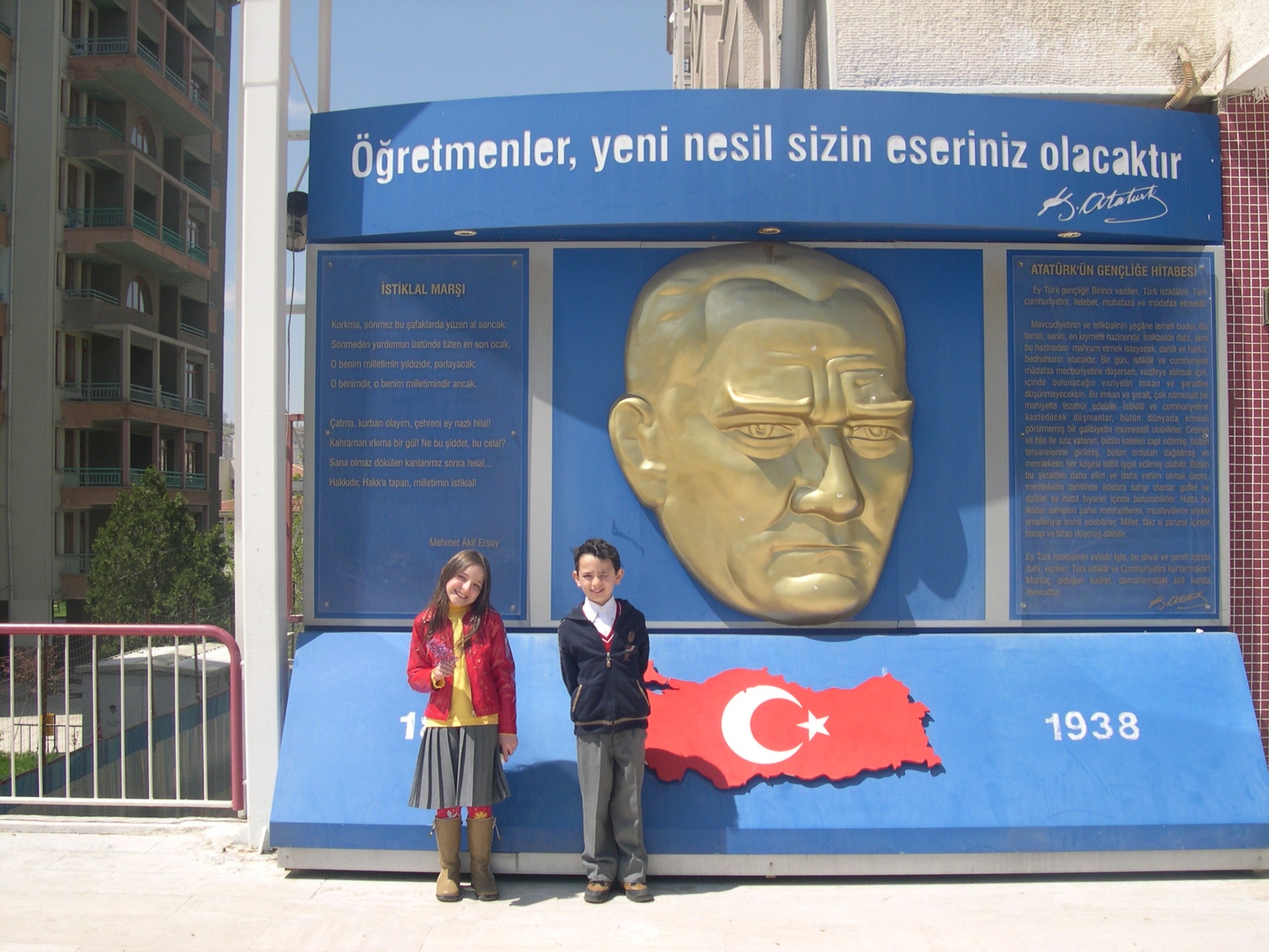 Beslenme Dostu Okullar, 22-23 Aralık 2015
41